Embedded Librarianship in Academic Health Sciences Programs: Cases from the Frontline
Elizabeth Bucciarelli
Health Sciences Librarian
Eastern Michigan University 
Metropolitan Detroit Medical Library Group 
March 20, 214
The Many Faces of the Embedded Librarian
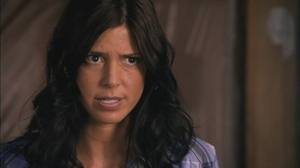 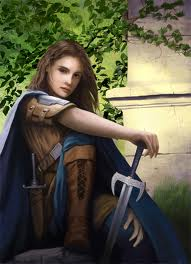 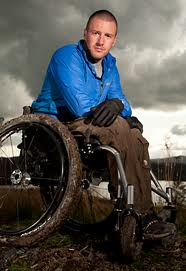 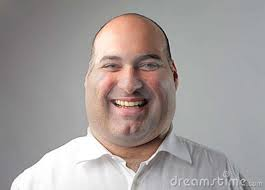 Thehomeplanet.org
Aventure-journal.com
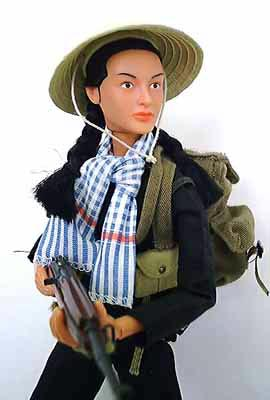 whotalking.com
Digital.fantast.deviantart.com
Dreamstime.com
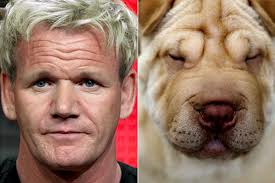 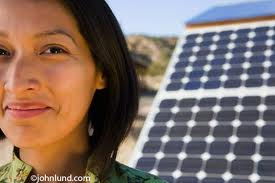 Johnlund.com
Ebay.com
Moreinfo.co.nz
So, What Can Being an Embedded Librarian Mean?
Provides online, synchronous presentations & research assistance
Creates video tutorials that users can view at point-of-need
Reviews research assignments
Conducts office hours in an academic department
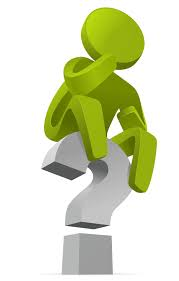 Jordangadsby.com
So, What Can Being an Embedded Librarian Mean?
Embeds a library link into courses as part of the course management systems
Answers reference questions via email or chat
Creates electronic research guides, e.g. LibGuides
Attends or participates in face-to-face courses  
Attends rounds or clinicals w/ medical staff
‘Informationsist’ – hybrid role betw. librarianship, computer science, and subject scholarship; viewed as the technology expert on the team
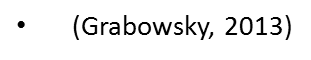 Working Definition
Librarian who is involved in teaching research instruction sessions that are:
written into the program or course curriculum OR
based on an agreement between the librarian and the instructor
Minimum of two sessions with each group of students 
Tiered information is knit into each session 
Ultimate: librarian has access to the final learning objects
Problem, Problems, Problems, with One-Time Sessions
Too much information in too short a time span
Students do no retain the information
Little time for hands-on portion which helps with information retention
Student research skills remain at a basic level
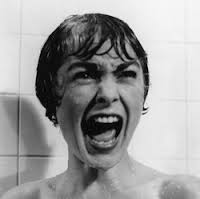 Creativemarbles.com
Problem, Problems, Problems, with One-Time Sessions
Result in poor quality of research papers & projects
Faculty frustrations with students’ level of research concepts & skills
Faculty unsure which resources to direct students towards  for difficult or interdisciplinary subject research 
Students do not become information literate, lifelong researchers & savvy information consumers
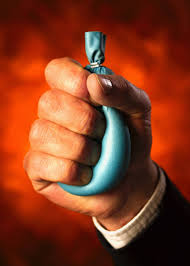 Healthyplace.com
Embedded Courses Overview
Overview of Embedded Graduate Courses
Overview of Embedded Undergraduate Courses
Curriculum of Embedded Courses-Clinical Research AdministrationProposal Development
Curriculum of Embedded Courses-Philosophy of Occupational Therapy
Curriculum of Embedded Courses-Occupational Therapy Research Methods
Sample of OT Poster Session
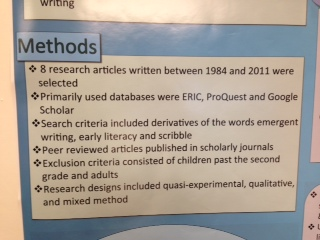 Curriculum of Embedded Courses-Undergrad Nursing Core Course Sequence
Embedded Research Instruction Sequence for Information Literacy
Benefits for the Student
Combats the information overload that occurs with “one-shot” sessions; too much information to absorb in one session
Need repetition of the information to retain these skills
Build the foundation then, tier-in new skills 
Gain critical analysis skills
Time to use in-class group and individual exercises to reinforce the skills just gleaned
Benefits for the Student
Learn that research is not a straight line, but rather a meandering path 
Experience a larger picture of research as they grow from novice to skilled researchers 
Students demonstrate a mastery of research skills via the tiered research assignments 
Improves student learning outcomes
Benefits for the Student
Gain confidence in their research abilities 
Development of the student-librarian relationship
Reduces plagiarism
Greater likelihood of proposal completion because the students create their proposals step-by-step along the way
Student Comments
“Branching off of what we’ve already learned will help me to guide my research searches.” 

“Refreshing how to use databases I was already using and how to use them more effectively.”

“I liked how there was some review information” 

“Just wish (we) …could go home attempt,…and return with questions.” 

“I always forget what ! and * means, so it’s nice to be reminded.” 

“I did forget a few things that I learned from previous sessions…” 

“I understand that it will still take practice and tie to develop this skill” 

Bring variety, detail, & depth of info to my research papers

“Learn the quirks of the different databases”

“More efficient at searching, and spend less time doing the actual research”
Benefits for the Instructor
Ability to point to teacher-preferred information resources; embed links to those sources in class research guides 
Relationship building as it is a “joint-venture” between librarian and instructor
Improves resources cited in student projects & papers 
Improves quality of papers
Spend less class time discussing problems with research and more time on course content
Benefits for the Instructor
“I do not have the expertise to assist students in understanding how to locate the most appropriate information for their reviews, develop effective search strategies, and negotiate search engines. 

In your involvement in the course and the project, you provide students with the tools to gather the resources they need to complete the project and answer their project clinical research questions in order to develop information fluency skills. “

			OT Professor,  Occupational Therapy Research Methods
Faculty Comment
OT Professor Comment 

“This year, students disseminated the best work I have seen in this project; the resources 
they gathered for their review were closely linked to their clinical research questions, 
they had an in-depth understanding of the resources the critical reviewed, and their analysis
 of findings reflected a high level of synthesis.

I feel that students’ performance this year was,  in part, due to your willingness to provide 
the amount and quality of support to the process they undertake to complete their work. “
Benefits for the Library
We’re all in this together
Promotes of library, “EMU provides us countless number of options when it comes to researching for a paper and this all be extremely helpful” 
Promote use of class research guides, e.g. LibGuides 
Promote use of subject-specific tools that students may never locate on their own
Caveats
Repetition of material for the student
Loss of library staff cohesion
Exponential workload as classes scale out; mind the workload balance
Large time commitment 
Require multiple conversations between librarian and instructor
1-1 group or individual sessions 
Revise materials frequently
References
Kuan-nien, C., & Pei-chun, L. (2011). Information literacy in university library user
	education. Aslib Proceedings, 63(4), 399-418. doi:10.1108/00012531111148967

Cox, A. M., & Corrall, S. (2013). Evolving academic library specialties. Journal of the American
	Society for Information Science & Technology, 64(8), 1526-1542. doi:10.1002/asi.22847

Grabowsky, A. (2013). Information and interaction needs of distance students:
	Are academic libraries meeting the challenge?. Georgia Library Quarterly, 50(2), 12-18.

Schulte, S. J. (2012). Embedded academic librarianship: A review of the literature. 
	Evidence Based Library & Information Practice, 7(4), 122-138.

Shumaker, D. (2009). Who let the librarians out?. Reference & User Services Quarterly,
	48(3), 239-242. Retrieved from http://www.ala.org